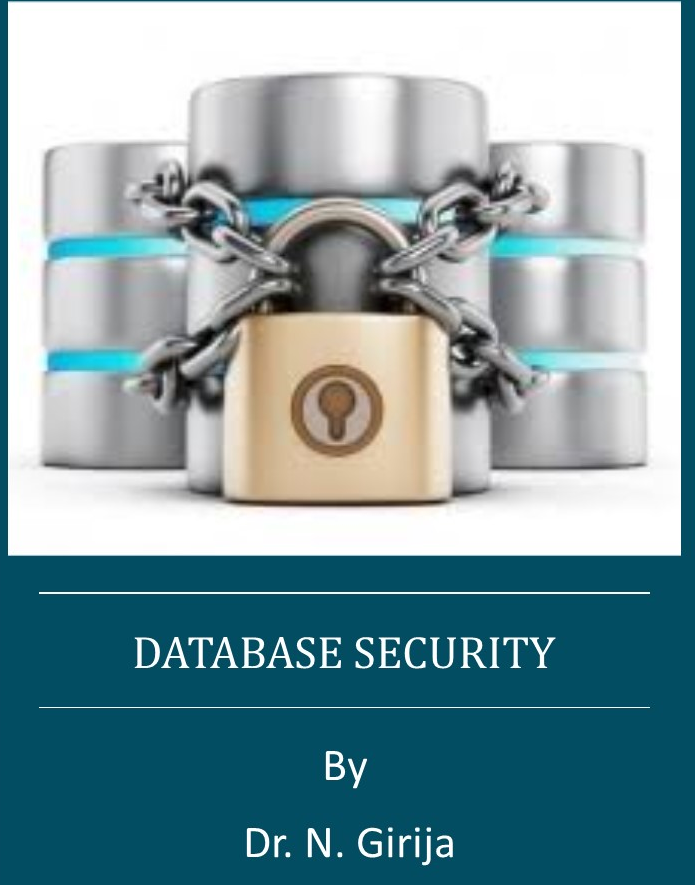 Database Security
https://www.oercommons.org/
OER- Unit 2-Profile
PART 1 – Profile
Dr. Girija Narasimhan
1
Part 1– Slides cover the following topics:

Resource Limits

DBA_PROFILES

DEFAULT PROFILE

CREATE Profile

Limit types

Idle_time

Connect_time

Session_per_user

Alter User

Display resource limit of the profile

Drop profile
Dr. Girija Narasimhan
2
2.1   User Profile
Password is a common security of all the information system.  Keeping passwords always safe and secret is difficult.   

Online world passwords are vulnerable to theft and misuse. 

Oracle is having password Management policy called User profile. 

A profile is one of the Database object.  

Using CREATE PROFILE statement user can create their own profile. 

Any profile can be assigned to user. 

Each user has only one profile. 

Create user time if profile is not assigned by default it will assign “DEFAULT” profile.

It is possible to configure database using profile connect time and idle time of the user and Disk storage space.
Dr. Girija Narasimhan
3
A profile has collection of parameters like 
Life time of the password,
 lock time of the password, 
Reusing the same password.

 Profile can be applied whenever RESOURCE_LIMIT initialization parameter value is TRUE, by default it is FALSE.  

 ALTER SYSTEM SET RESOURCE_LIMIT=TRUE; 
 
The DBA_PROFILES Data Dictionary View lists all profiles in the database and associated settings for each limit in each profile.
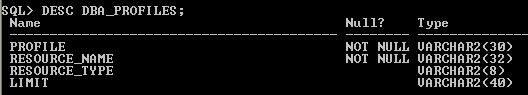 Dr. Girija Narasimhan
4
“DEFAULT” profile
“DEFAULT” profile is assigned to user by default, suppose if no profile is assigned to user. 

For example user “Arvind” still no profile is not assigned so user Arvind has DEFAULT profile.
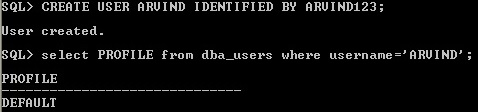 Profile resources are useful for setting system resource to Profile with defined limited resources like 
password_expiry,  password_lifetime, password_lock_time,  password_reuse_max,  password_reuse_time etc
Dr. Girija Narasimhan
5
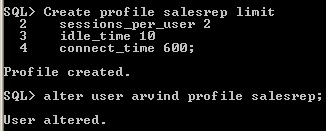 Using CREATE PROFILE statement, create profile and describe resource limits of the profile. 

Suppose the user is already exist then use ALTER USER statement assign profile to user. 

Otherwise use CREATE USER statement mention profile parameter to new user - in this case first create profile and then assign to new user.
Dr. Girija Narasimhan
6
Each resource limit has three types of values such as
DEFAULT
VALUES
UNLIMITED
Specify DEFAULT to omit a limit for this resource in this profile
Values restrict the resource limits
UNLIMITED indicates that no limit has been set for the parameter.
Any user who is not explicitly assigned a profile is subject to the limits defined in the DEFAULT profile
idel_time  10
idel_time  UNLIMITED
idel_time  default
Session-level limits are enforced for each connection. 

When a session level limit is exceeded, only the last SQL command issued is rolled back; no further work can be performed until a commit, rollback, or exit is performed.
Dr. Girija Narasimhan
7
Idle_time
The idle_time parameter limits the maximum time a session can stay connected without doing anything

By reducing the period of time an inactive session stays connected, for security nobody to abuse the session.

Idle_time is useful for disconnecting user session suppose user mentioned idle_time is expired. 

The idel_time assigned values are in minutes.

 For example Salesrep profile "idel_time is 10" minutes.
If a user exceeds the CONNECT_TIME or IDLE_TIME session resource limit, then the database rolls back the current transaction and ends the session. When the user process next issues a call, the database returns an error
By default, idle_time is default. All the Default value is unlimited
select Resource_Name, Limit  from DBA_PROFILES where resource_name = 'IDLE_TIME' 

RESOURCE_NAME	               LIMIT
----------------------------------------
IDLE_TIME	               UNLIMITED
Dr. Girija Narasimhan
8
Connect_time
CONNECT_TIME Specify the total elapsed time limit for a user session, expressed in minutes.
if there is a limit on the maximum amount of time a user session can stay connected to the database

Allowable connect time per session in minutes, after this limit expires, the sessions are automatically disconnected the sessions.
Session_Per_user
Need to define the maximum number of concurrent sessions by account type

Unlimited concurrent connections in the database or application could allow a successful Denial of Service (DoS) 
attack by exhausting connection resources
Dr. Girija Narasimhan
9
Alter Profile
Using ALTER PROFILE statement it is possible to modify resource limit values or add resource limit or remove resource limit.
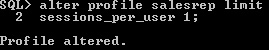 Display Resource Limits of the Profile
Using select statement display the DBA_PROFILES data dictionary view to check the resource limits value of the profile. 

In the Limit column the specified value of the resource limit is available.
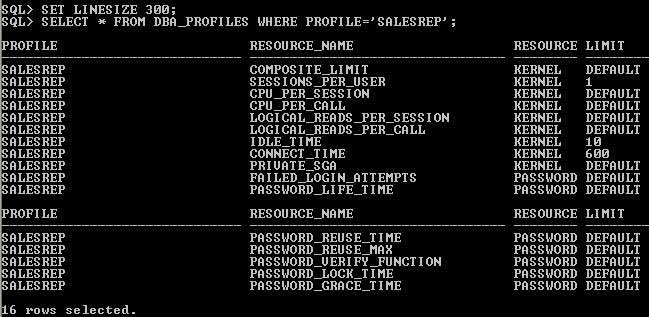 Dr. Girija Narasimhan
10
Drop Profile 
Drop profile statement remove the profile. 

Suppose if the profile is assigned to some user, while removing it will give error. 

Avoiding error use CASCADE in the drop profile statement. 

If user profile is dropped it will assign automatically DEFAULT profile to user.
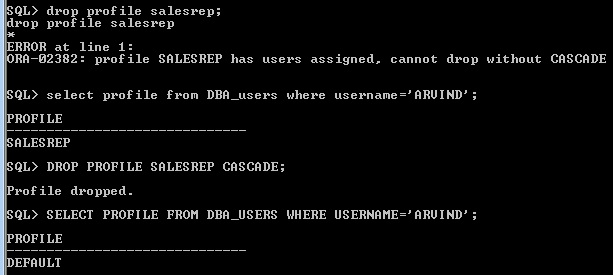 Dr. Girija Narasimhan
11
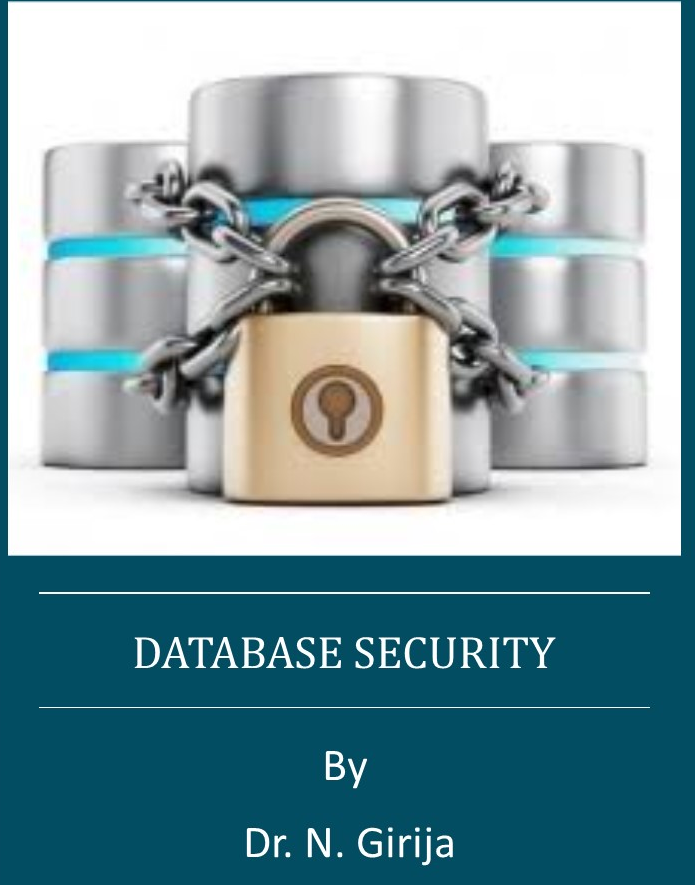 Database Security
https://www.oercommons.org/
OER- Unit 2-Profile
PART 2 – Profile
Dr. Girija Narasimhan
12
Part 2– Slides cover the following topics:

Password_life_time

Account Status is Expired

Change Password Expiry date

Failed_Login_Attempts

 Password_Lock_Time
Password_Grace_Time
Account Status Message
Account Status Lock
Modify profile parameter Default Value settings
Dr. Girija Narasimhan
13
password_life_time
If password_life_time resource limit is specified in the profile, based on the value of the resource limit the assigned user password will automatically expire. 

Suppose it is specified as 3 means 3 days. By default it will consider as days.

 Password life time starts which date user password is assigned to user using CREATE USER OR ALTER USER statement.  

User ARVIND is created.  i.e 14-APR-17 . Even though the profile salesrep is assigned to user Arvind 15-APR-17,  assign password  life time value in the profile  it will count from 14-Apr-17 based on user created time not 15-Apr-2017 based on profile assigned time.  

That is a reason  next three days i.e 17-APR-17 it will  expire automatically.

 If value is not mentioned in the password_life_time by default setting it will take 10 days.
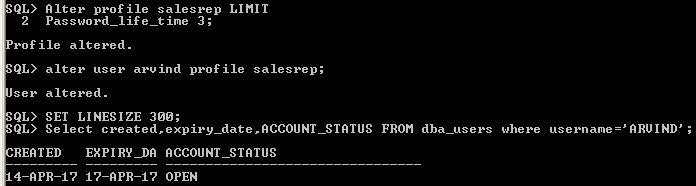 Dr. Girija Narasimhan
14
Account Status is Expired
Once password life time of the user expired if user not changed the password using ALTER USER then it will give ORA-28001 Error message. Then user should type new password for login session
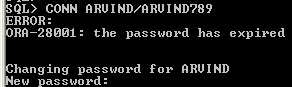 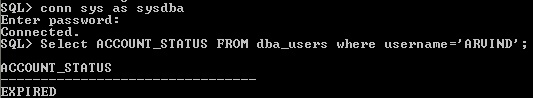 Dr. Girija Narasimhan
15
Change Password Expiry date
it is possible change expiry date of the password  using  ALTER USER statement and modify the password of the user   Every "alter user..identified by <password>" statement, it will start the new life time count.
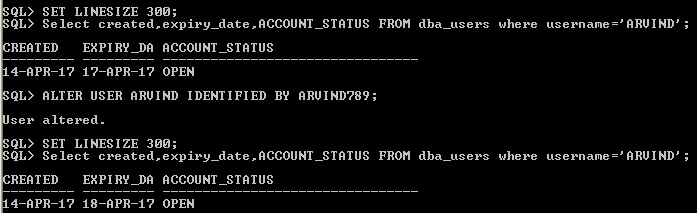 Using Alter user statement even though password of the user Arvind is not changed, it will  refresh the life time of the password of the user for every ALTER user statement.
Dr. Girija Narasimhan
16
Password_Grace_Time
The purpose of Password grace time to  alert  or warning message to the user number of days  remains for password expiry, In the grace time if the user change the password using ALTER USER statement, then password life time is renewed. 

 If the user is not ALTER then every user login warning message to be issued to the user but login is allowed for specific user.  So password grace time and password life time are inter related.
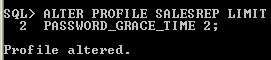 Once profile is changed, then assign the profile to user ALTER USER ARVIND PROFILE SALESREP.  Suppose if grace period is starts whenever login the warning message will display
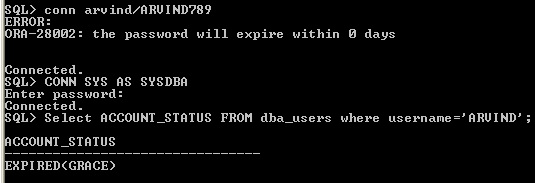 Dr. Girija Narasimhan
17
Account Status Message
There are various account status messages will intimates user based on resource limits values.
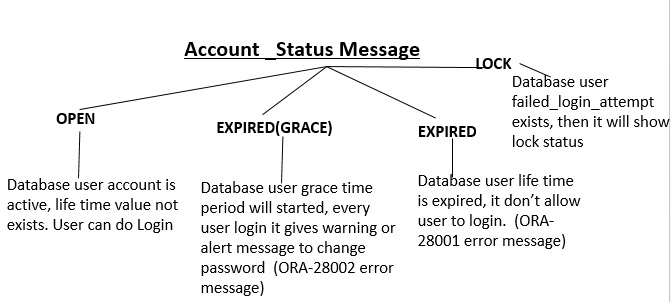 Dr. Girija Narasimhan
18
FAILED_LOGIN_ATTEMPTS and PASSWORD_LOCK_TIME
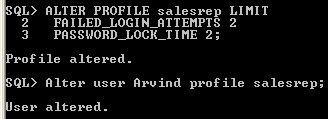 The user ARVIND password is "Arvind789", first try with wrong password as "Arvind123" it will gives warning.  Check the account status of the user is "open", As mentioned two attempts are allowed. so one more attempt is remaining.
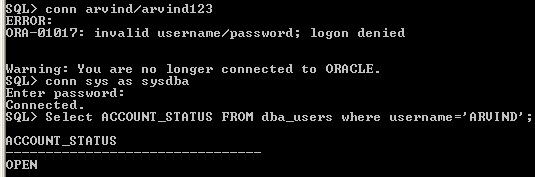 Dr. Girija Narasimhan
19
Again try with wrong password as Arvind000, it will give warning message.  

As mentioned two times in the failed login attempt in profile  it will allow the  user to try two times incorrect password after that user account will lock automatically. 

Now user account status is LOCKED. Lock time value is 2, after two days i will automatically user account to be unlocked and account status become open.
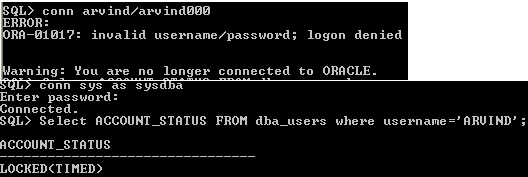 Dr. Girija Narasimhan
20
Suppose the user immediately want to restart or login  account, then ALTER USER manually unlock the account. 

Then account status  become active as “OPEN”
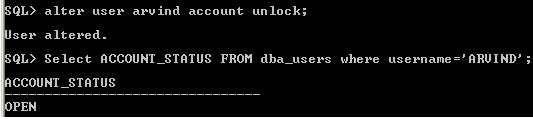 Dr. Girija Narasimhan
21
Account Status Lock
There is two way to lock the user account, one method is using Failed_login_attempts and another method is manually unlocking.
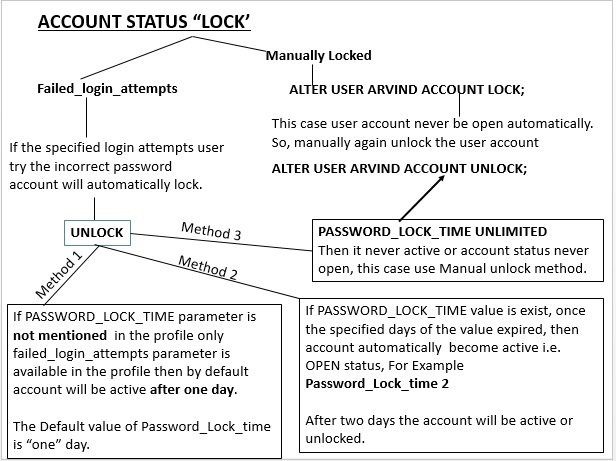 Dr. Girija Narasimhan
22
Modify profile parameter Default Value settings
By default all the parameter mentioned in the profiles are day value.  

Suppose to change value from day to minutes then value to be mentioned as 20/1440.  i.e 1 hour= 60 minutes. 

So, one day 24 hours = 24 hours* 60 minutes = 1440 minutes/per day.  

Suppose value to be mention as hours then  2/24, it means 2 hours.
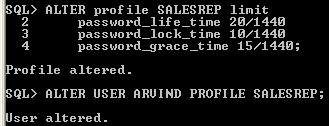 Dr. Girija Narasimhan
23
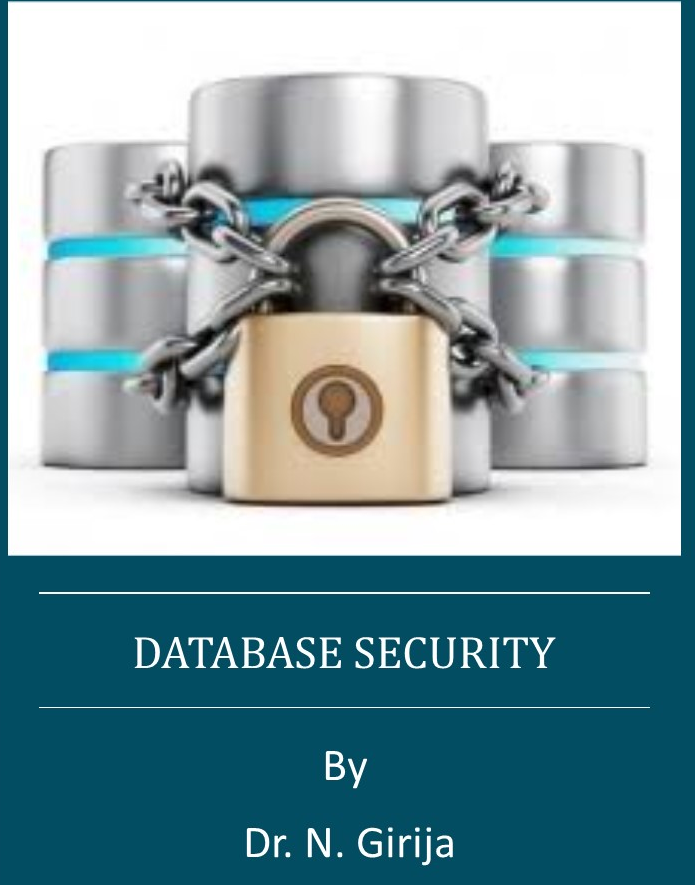 Database Security
https://www.oercommons.org/
OER- Unit 2-Profile
PART 3 – Profile
Dr. Girija Narasimhan
24
Part 3– Covers
Password_Reuse_Max



Password Expire

Password_Verify_Function

Last Modified password Date/time

Password Case Sensitive
Password_Reuse_Time
Dr. Girija Narasimhan
25
Password_Reuse_Max
If  user current password life time is expired or changing before the life time,  then user new password is control by two profile parameter such as  Password_Reuse_Max and Password_Reuse_Time. 

The Password_Reuse_max parameter value controls  current password to be reused based on value assigned to this parameter. 

By default value is UNLIMITED
PASSWORD_REUSE_MAX 3;
For example, the password reuse max value is 3 means, the current or recently expired password to be reused after three times or three occurrence changing the new password to the user.  

Suppose user Arvind password is ARVIND789. 

 Using ALTER USER statement change the password as
ALTER USER ARVIND IDENTIFIED BY ARVIND0102

ALTER  USER ARVIND IDENTIFIED BY ARVIND456

ALTER  USER ARVIND IDENTIFIED BY ARVIND765
Three  incidence assign different passwords to the user  and then reuse the  password ARVIND789 to user Arvind again.
Dr. Girija Narasimhan
26
Password_Reuse_Time
The password_reuse_time attribute value controls the user current password to be reused after specified interval  time.  

By default value is UNLIMITED.  For example 

                                                                     PASSWORD_RESUE_TIME 5 

means after five days the current password to be reused and same password to be assigned to user.

 ALTER USER ARVIND IDENTIFIED  BY ARVIND789;

 ALTER USER ARVIND IDENTIFIED BY ARVIND1009;  

After five days, the user can reuse the password as ARVIND789 by the user Arvind.
Dr. Girija Narasimhan
27
Password_Reuse_time vs. Password_Reuse_max  values
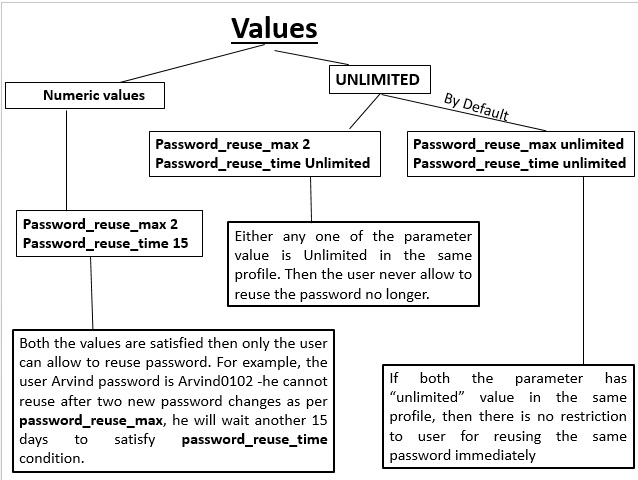 Dr. Girija Narasimhan
28
Password Expire
Using  ALTER USER OR CREATE USER statement either Database Administrator(DBA) or the  user whose has ALTER USER system privilege to be used explicitly. 

ALTER  USER ARVIND IDENTIFIED BY ARVIND789 PASSWORD EXPIRE;

The “PASSWORD  EXPIRE” enforced  to change the password  before user log in to the database. There is no “PASSWORD UNEXPIRE” clause.
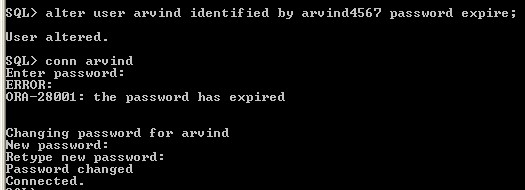 Dr. Girija Narasimhan
29
Password_Verify_Function
Password _verify_function  parameter control the password validation in the profile. 

For example length of the password and user and password should be unique not same. 

By default NULL value specified in DEFAULT profile, so there is no password verification function performed by DEFAULT.
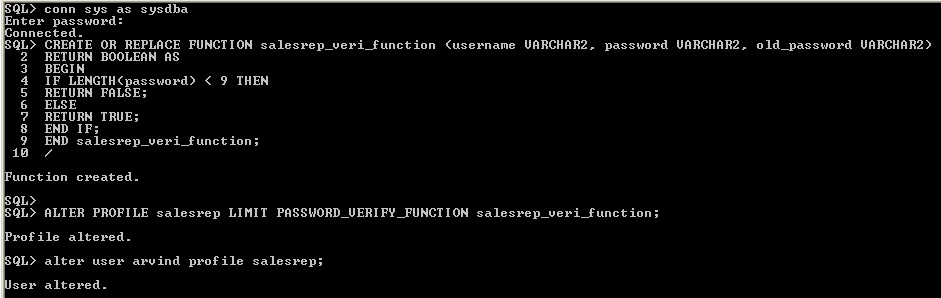 Dr. Girija Narasimhan
30
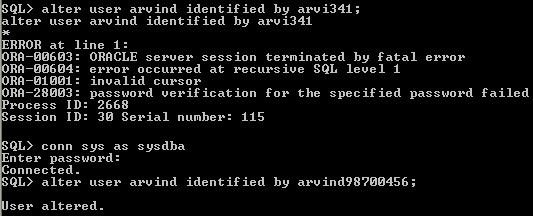 The utlpwdmg.sql Script is for DEFAULT Profile password resource limits.

C:  \app\user\product\11.2.0\dbhome_1\RDBMS\ADMIN\utlpwdmg.sql    (location where oracle software is running)
Dr. Girija Narasimhan
31
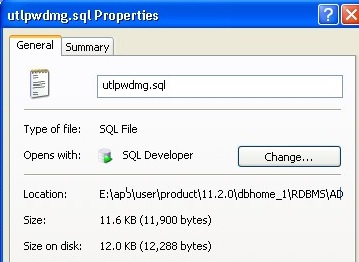 For enabling password features this script to be run and default resource parameter to be changed .

Using this script, the user can modify the code based on requirement and implement in any profile can control password validation.
Dr. Girija Narasimhan
32
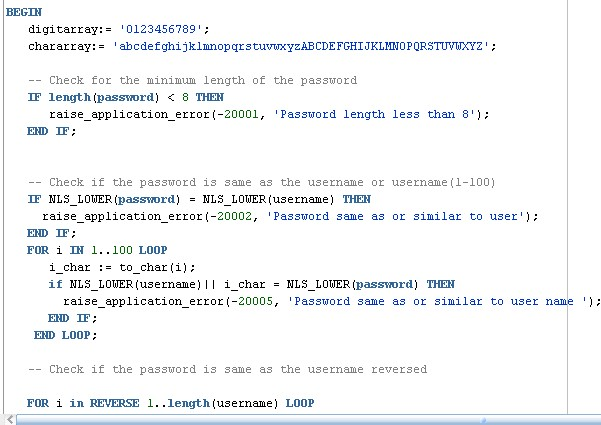 Dr. Girija Narasimhan
33
Last Modified password Date/time
Recently  or last attempt when user changed his/her password date and time can be display  using SYS.USER$ log file.
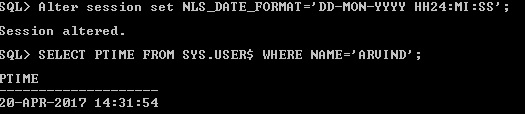 Password Case Sensitive
Before login the user session check the user password case (upper case/lower case or mixed case) which is applied in CREATE USER or ALTER USER  statement. Apply same password case in connect statement.

Whenever  setting user password using CREATE OR ALTER USER statement by default passwords  are case sensitive. 

For controlling case sensitive of the password use the  ALTER SYSTEM privilege to set the SEC_CASE_SENSITIVE_LOGON initialization  parameter is "TRUE" . 

ALTER SYSTEM SET SEC_CASE_SENSITIVE_LOGON = TRUE

If parameter value is False then it will disable the password case  sensitivity.
Dr. Girija Narasimhan
34
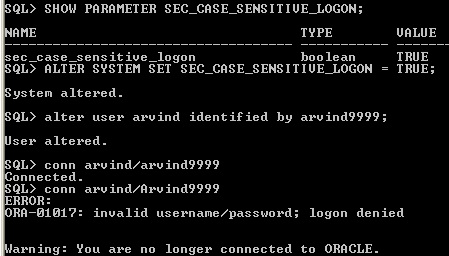 Dr. Girija Narasimhan
35